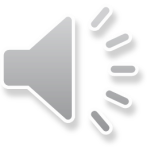 Morning Prayer
 Ik oankaar satgur prasaad

 gauri baavan akhri mehalaa panjva salok 

gurdev mata gurdev pithaa gurdev suaami parmesuraa || 
gurdev sakhaa agiaan bhanjan gurdev bandhip sehodharaa || 
gurdev daathaa har naam updhesai gurdev manth nirodharaa || 
gurdev saanth sath budhh moorath gurdev paaras paras paraa || 
gurdev teerath amrit sarovar gur giaan majan apranparaa || 
gurdev karthaa sabh paap harthaa gurdev patith pavith karaa || 
gurdev aadh jugaadh jug jug gurdev manth har jap udhharaa || 
gurdev sangath prabh mel kar kirpaa hum moor paapi jith lag tharaa || 
gurdev satgur paarbrahm parmesar gurdev nanak har namaskaraa ||1||
Lunchtime Prayer 

Pauree  
dhadhaa dhaathaa ek hai sabh ko dhevanhaar || 
dhendhae thot n aavee aganath bharae bhandaar || 
jis dhaa dhithaa khaavanaa this keheeai saabaas || 
nanak hukam n chalaee naal khasam chalai ardaas || 
iko dhaathaa mangeeai sabh kishh palai paae || 
man than saas giraas prabh iko ik dhhiaae || 
Nanak naam chardikala tere bhanae sarbat da bhalla ||
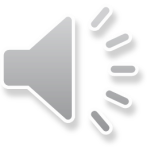 Afternoon Prayer 

 Bilaaval mehalaa 5 

thaathee vaao n lagaee parbrehm saranaaee || 
chougiradh hamaarai raam kaar dukh lagai n bhaai ||

satgur pooraa bhettiaa jin banath banaaee || 
raam naam aukhadh dhiyaa ekaa liv laaee ||

|| rehaao || 

raakh leeae thhin rakhanhaar sabh biaadhh mittaaee || 
kahu nanak kirpaa bheaee prabh bheae sahaaee||
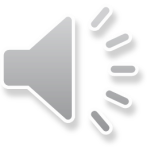